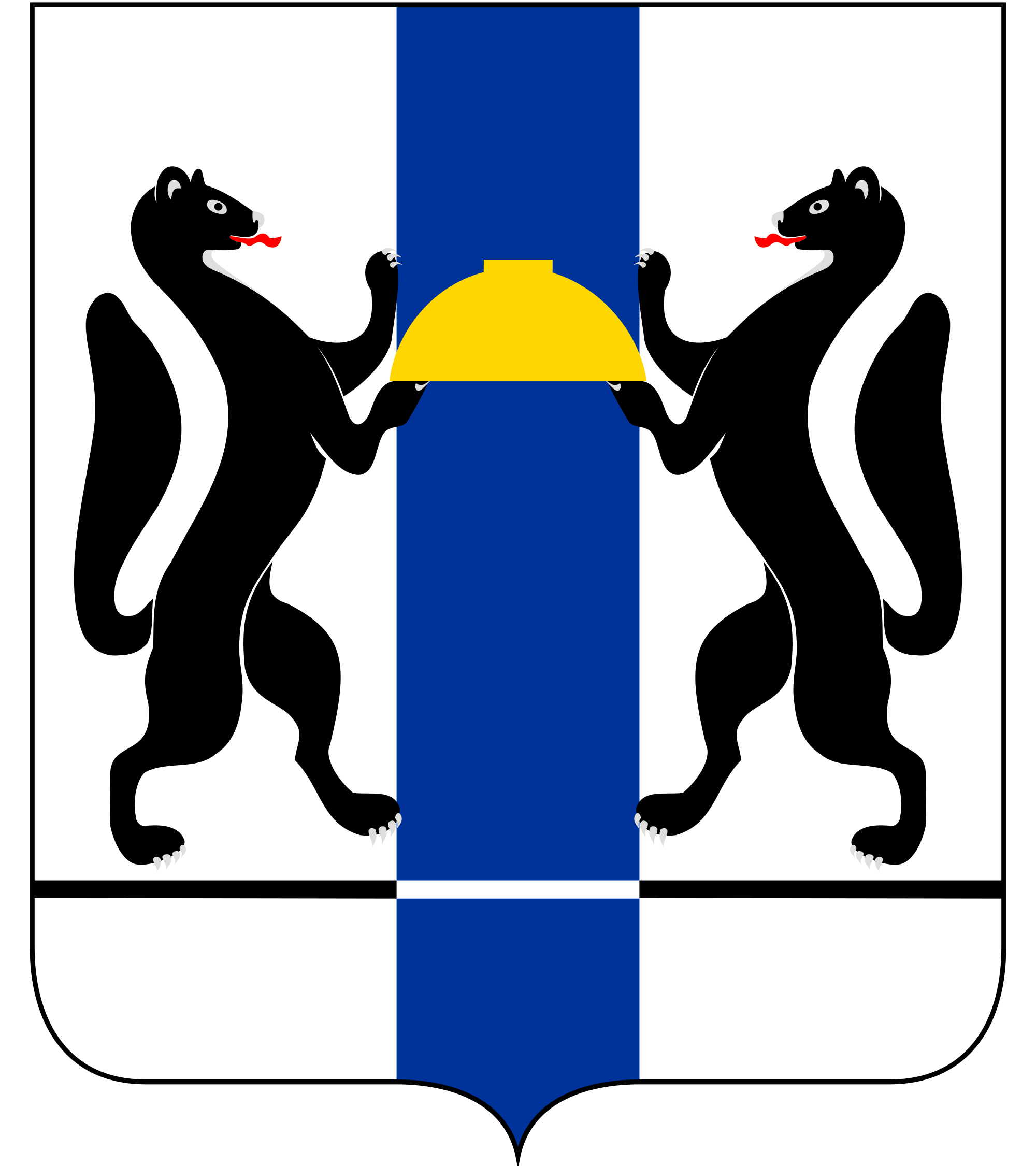 Модернизация объектов коммунальной инфраструктуры 
системы теплоснабжения рабочего поселка Маслянино
2
РАБОЧИЙ ПОСЕЛОК МАСЛЯНИНО
Административный центр Маслянинского района. Расположен на р. Бердь (приток р. Обь), в 68 км к востоку от железнодорожной станции «Черепаново», в 176 км к юго-востока от Новосибирска. Климат резко континентальный, с коротким жарким летом и продолжительной суровой зимой. Минимальная температура -50оС, максимальная +38оС. Продолжительность отопительного периода составляет 234 суток.
Численность населения по состоянию на конец 2015 года составляет 12 744 чел., что составляет более 54% жителей района и 0,5% от численности населения Новосибирской области
Застроенная часть поселка неоднородна по характеру и качеству жилого фонда. Школы – 5 шт., детские сады – 4 шт.
МКД – 66 шт, остальное – частный сектор.
Объем промышленного производства в районе, за последние годы увеличился в 2,5 раза, развиваются новые производства: кирпичный завод, производство мебели, деревообработка, золотодобыча, текстильное производство, производство пищевых товаров.
История поселка ведет свой отчет с 1644 года, название свое, поселок  получил, скорее всего от масла шелковичного льна, исстари производимого крестьянами на землях отвоеванных у леса. С 1944 года, Маслянино поселок городского типа.
В последнее время в поселке началось освоение новых районов для индивидуального жилищного строительства, что привело к увеличению территорий занятых малоэтажной застройкой, микрорайоны «Свободный» и «Возрождение».
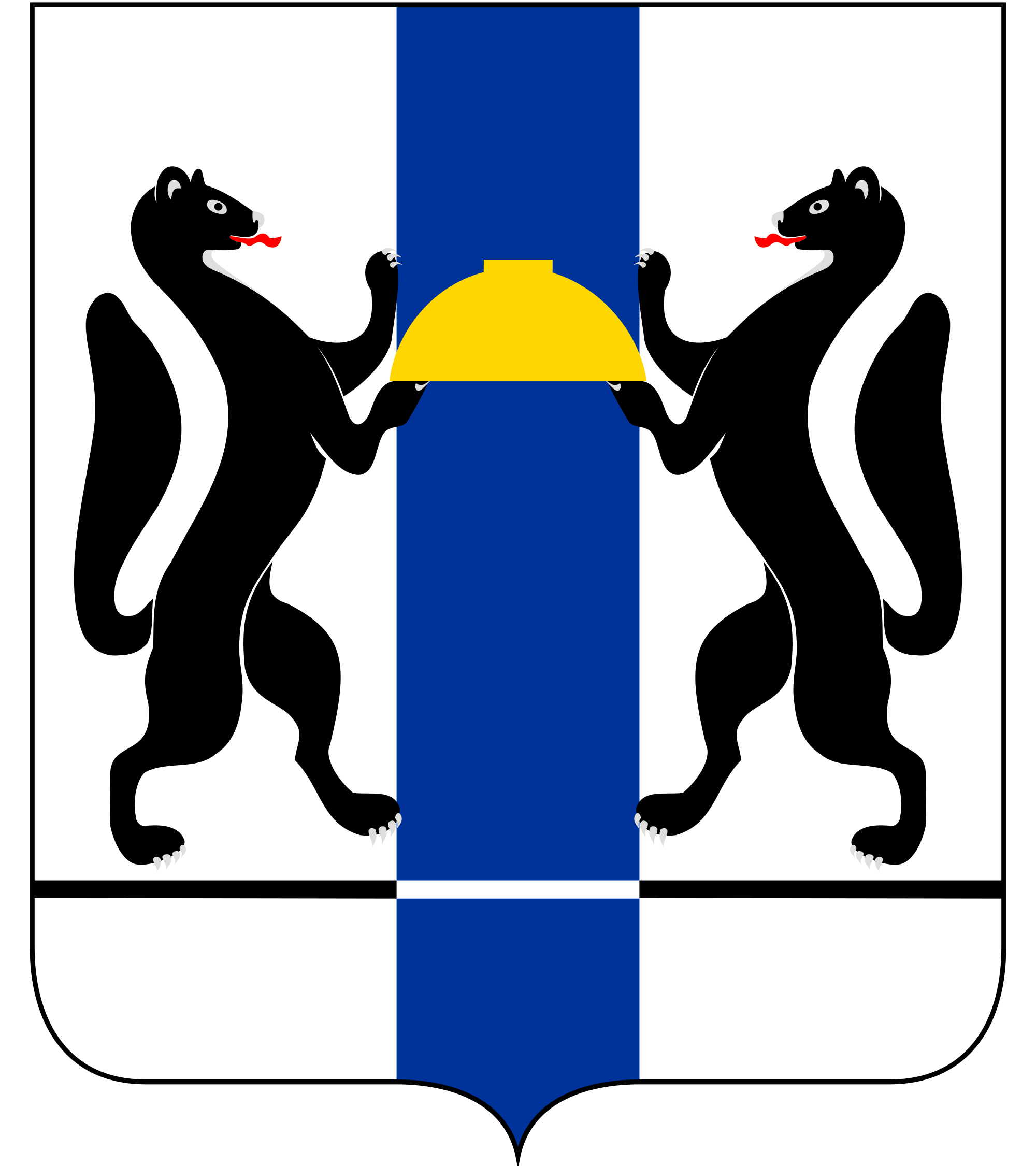 3
СИСТЕМА ТЕПЛОСНАБЖЕНИЯ
Теплоснабжение в поселке осуществляется централизованно, от малых источников. Система теплоснабжения закрытая. Собственником источников теплоснабжения, магистральных и внутриквартальных сетей является Администрация р.п. Маслянино.
Теплокомплекс состоит из 13 котельных, из них 3 – газовые, мощностью 17,5 МВт, в эксплуатации с 2014-2015 гг., а также 10 угольных, мощностью 18,9 МВт, требующих замены. Общая протяженность сетей теплоснабжения р.п. Маслянино 20 478 м.
Котельные 
Теплосети
Поставка теплоэнергии осуществляется по договорам теплоснабжения потребителей, количество абонентов – 1 562 физических лица и 105 юридических лиц.
Полезный
отпуск
Структура
затрат
Объем полезного отпуска тепловой энергии в 2015 году составил 35,76 тыс. Гкал, в том числе 47,26% - жилищным организациям и населению; 52,74% - прочим потребителям (в том числе промыш-ленным предприятиям)
Абоненты
2
1
3
4
Структура затрат на производство тепловой энергии в 2015г.:
топливо 46%; заработная плата с отчислениями 29%; электроэнергия 8%; 
Средний рост тарифов на ресурсы составляет 4-5% в год, рост      себестоимости производства 1 Гкал теплоэнергии составляет 7%.
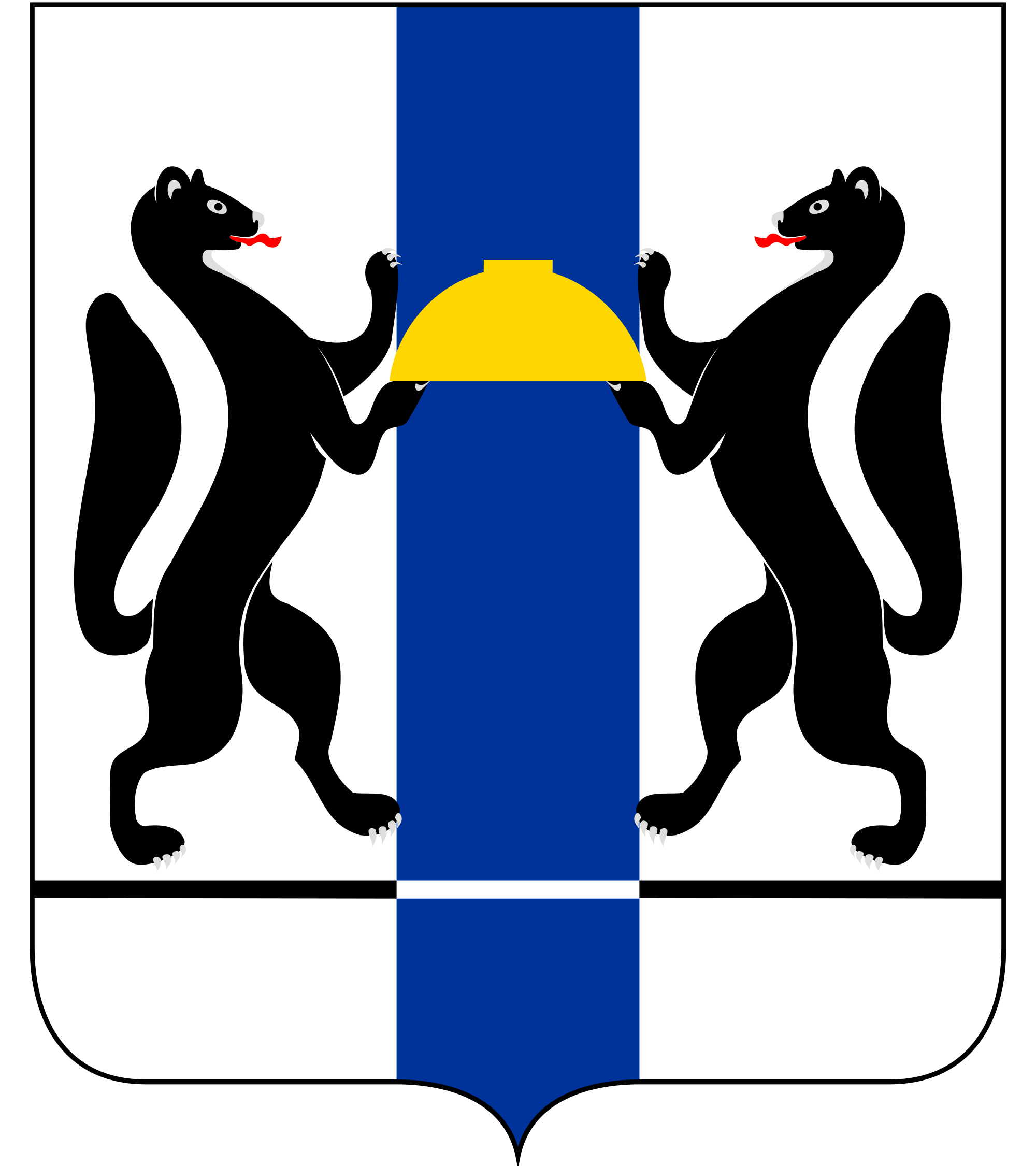 4
60%
средний износ 
теплосетей
ПРОБЛЕМЫ СИСТЕМЫ ТЕПЛОСНАБЖЕНИЯ 
Данные по системе теплоснабжения р.п. Маслянино согласно отчета о техническом обследовании системы теплоснабжения от 27.06.2016г.
10 угольных 
котельных
21 – 54%
эффективность  
использования 
топлива
01
Тариф 1593 руб./Гкал в 2015 году
Себестоимость производства 1981 руб./Гкал
Удельный расход 280 кг условного топлива/Гкал  
Удельный расход электроэнергии 58 квт/ч
60% насосного оборудования отработало 
нормативный срок эксплуатации
02
Количество аварий 0,16 шт/км
14-22% рост потерь тепла с 2012-2015 г. 
35 000 м3/год потери теплоносителя
03
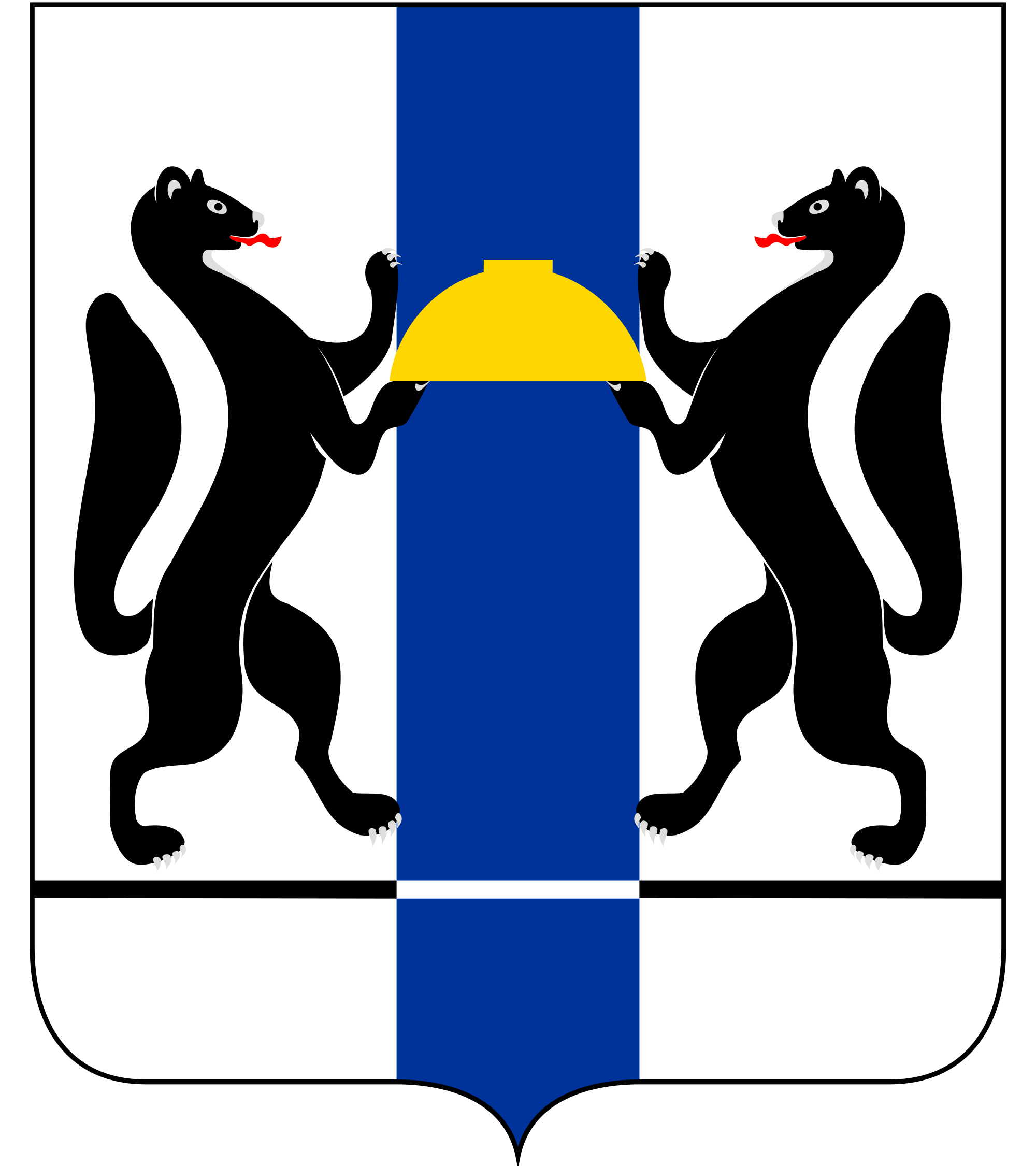 5
ЦЕЛИ ПРОЕКТА МОДЕРНИЗАЦИИ
Достижение показателей системы теплоснабжения поселка соответствующих требованиям ФЗ «О теплоснабжении»
Сокращение потребления ресурсов, повышение энергоэффективности всей системы теплоснабжения, повышение качества предоставляемой услуги всем категориям потребителей, привлечение частного капитала в отрасль
ТЕХНОЛОГИЯ. Повышение надежности источников тепла и транспортной системы теплоснабжения. Повышение качества услуги теплоснабжения. Решение технологических проблем теплоснабжения. Повышение КПД оборудования. Снижение потерь в теплосетях до нормативных значений.
ЭКОЛОГИЯ. Вывод из эксплуатации 9 угольных котельных. Радикальное сокращение вредных выбросов в окружающую среду за счет перехода на газовую генерацию. Улучшение экологической обстановки в поселке.
ЭКОНОМИКА. Снижение удельных сырьевых затрат на выработку и транспорт тепловой энергии. Отказ от субсидирования из бюджета Новосибирской области для покрытия убытков. Достижение самоокупаемости. Повышение капитализации имущественного комплекса р.п. Маслянино.
Достижение обозначенных целей не представляется возможным без привлечения как средств Фонда ЖКХ, так и средств частного капитала.
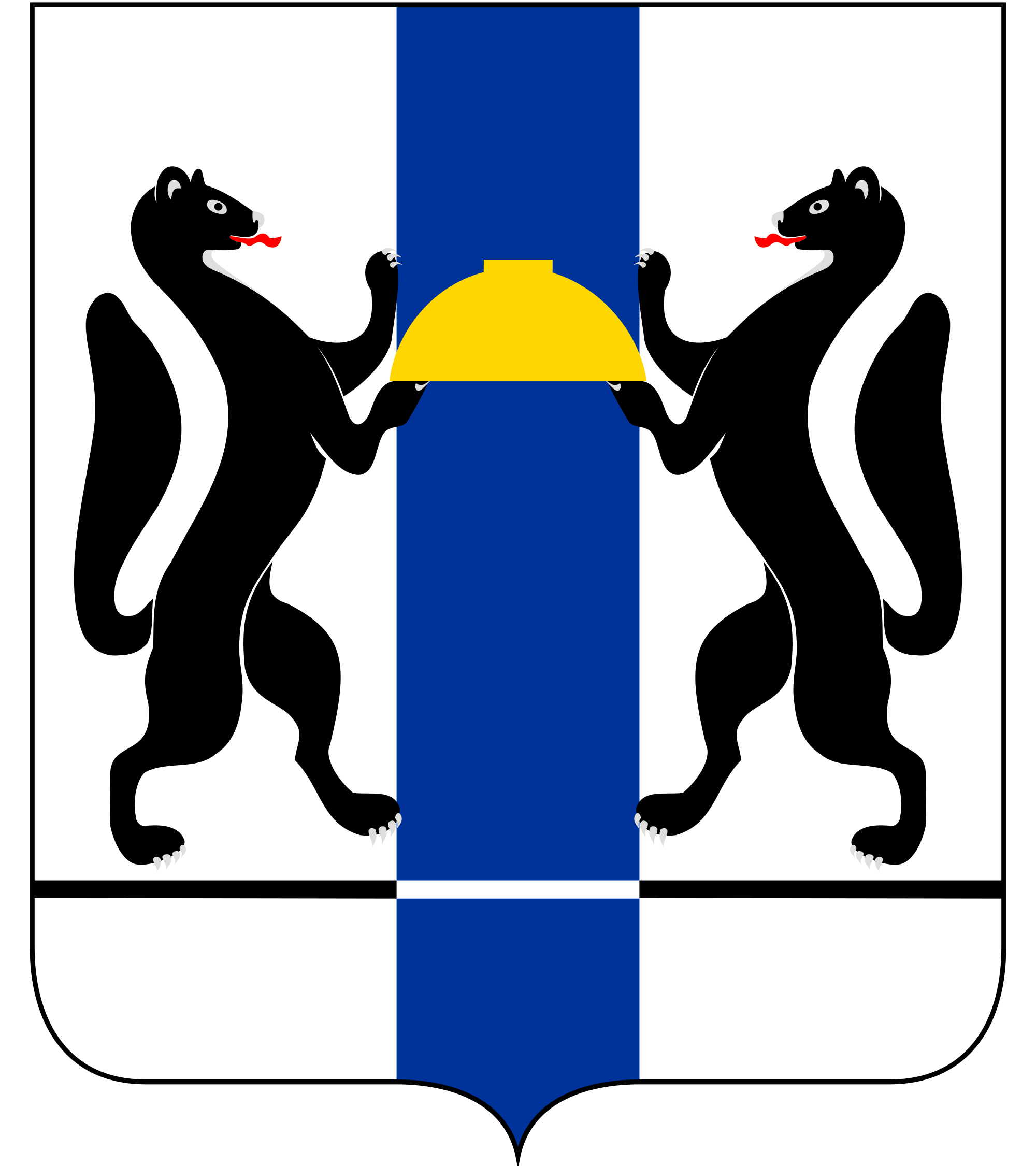 6
ИСТОЧНИКИ ФИНАНСИРОВАНИЯ
В соответствии с постановлением Правительства РФ от 26.12.2015 № 1451 «О предоставлении финансовой поддержки за счет средств государственной корпорации – Фонда ЖКХ на модернизацию систем коммунальной инфраструктуры», объем финансирования распределяется следующим образом:
2016г.
2017г.
15 646 000 ₽
30 136 928 ₽
15 646 000 ₽
30 136 928 ₽
78 230 000 ₽
150 684 646 ₽
46 938 000 ₽
90 410 784 ₽
60
%
20
%
100
%
20
%
Участник проекта
Общий объем финансирования
45 782 928 ₽
Бюджет субъекта
Общий объем финансирования
45 782 928 ₽
Фонд ЖКХ
Общий объем финансирования
137 348 784 ₽
Общая стоимость
Общий объем финансирования
228 914 640 ₽
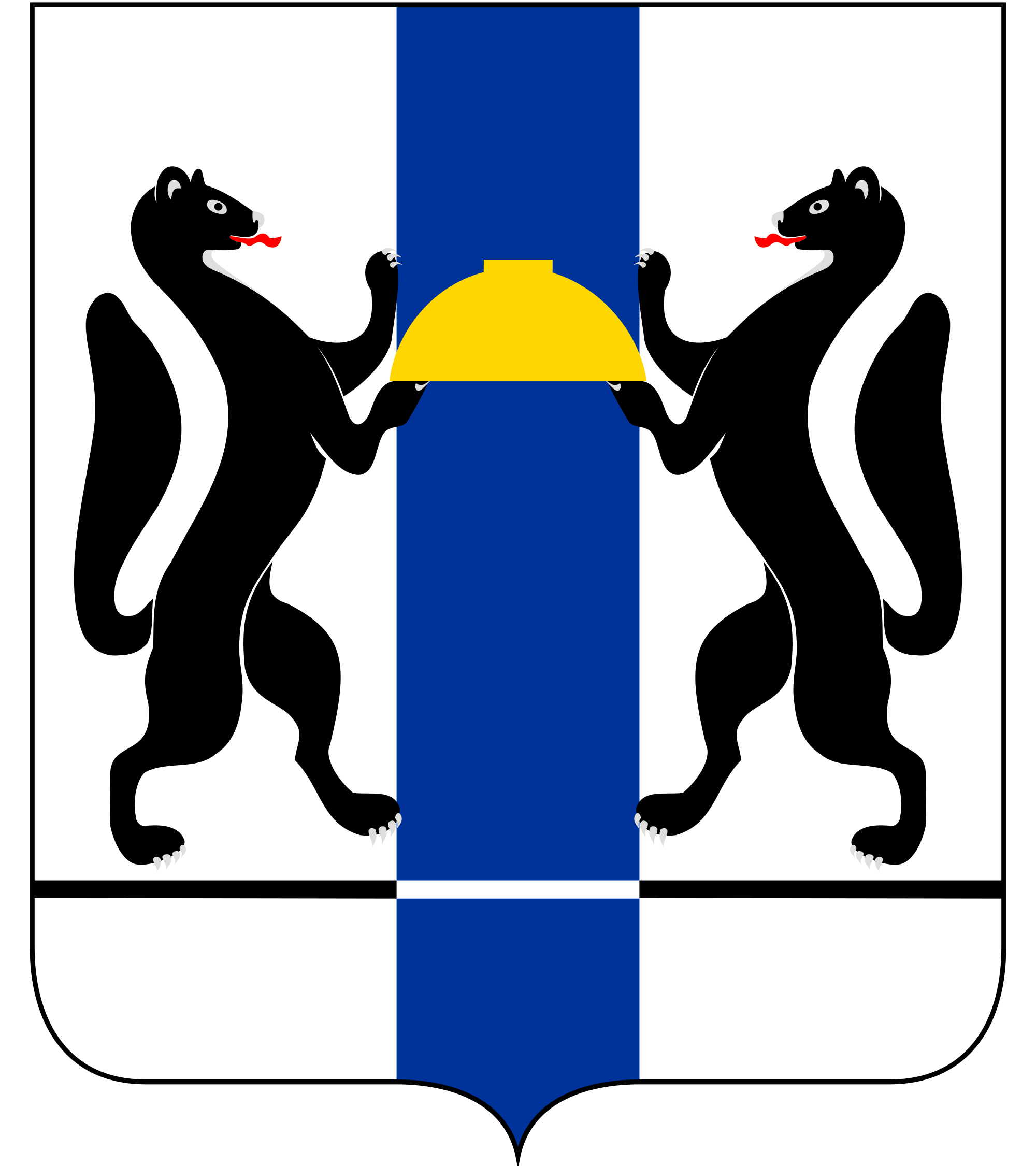 7
ПЛАН РЕАЛИЗАЦИИ
«План мероприятий по созданию, реконструкции и модернизации объектов коммунальной инфраструктуры в сфере теплоснабжения р.п. Маслянино Маслянинского района Новосибирской области на 2016 – 2017 год»  утвержден постановлением Правительства Новосибирской области от 04.03.2016 года № 59-п
2016г.				2017г.				 2017г.			  2017г.
Строительство газовых котельных 6 шт. общей установленной мощностью 3,823 МВт
Строительство тепловых сетей 2,329 км. для присоединения потребителей к газовым котельным «ЦК» «Поликлиника»
Реконструкция (модернизация) существующих  тепловых сетей протяженностью 6,485 км.
Ввод в эксплуатацию объектов теплоснабжения коммунальной инфраструктуры р.п. Маслянино
Итогом реализации проекта модернизации системы теплоснабжения рабочего поселка станет замена 9 ветхих угольных котельных на 6 современных газовых котельных, суммарной мощностью 3,823 МВт, реконструкция (модернизация) 6,485 км ветхих сетей, строительство 2,329 км сетей для присоединения потребителей к газовым мощностям.
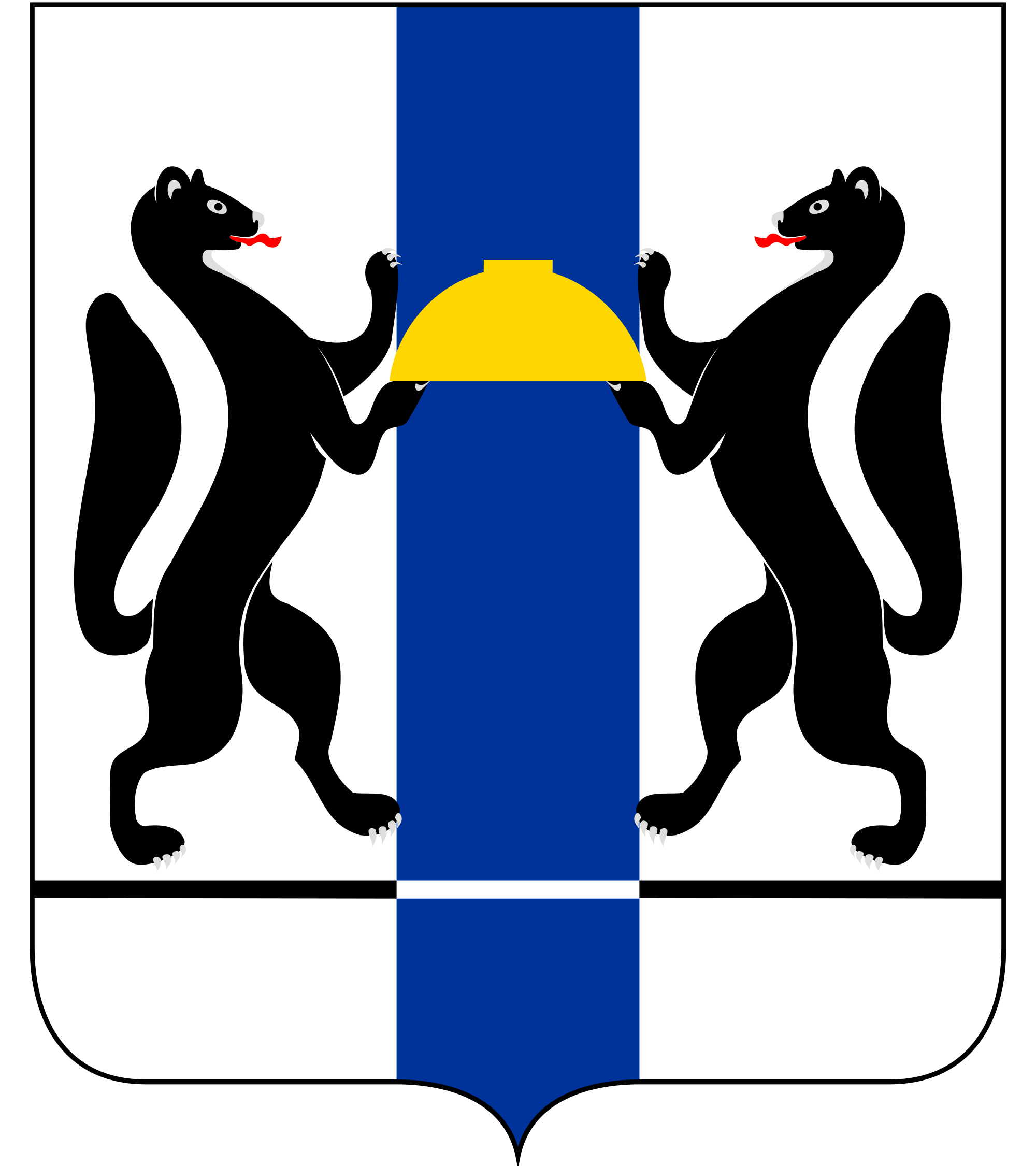 9
ЭТАПЫ ПОДГОТОВКИ К РЕАЛИЗАЦИИ ПРОЕКТА
Инфографик раскрывает основные этапы подготовки к реализации проекта модернизации системы теплоснабжения. Профессиональная работа Министерства ЖКХ и Энергетики НСО совместно с Администрацией р.п. Маслянино позволила в предельно сжатые сроки подготовить и защитить проектную документацию
2
1
3
4
Шаг 01
Шаг 03
Шаг 04
Шаг 02
22 Сентября 2016г.
Получено положительное заключение государствен-
ной экспертизы проекта модернизации
22 апреля 2016г. Правлением Фонда принято решение о соответствии заявки Новосибирской области требованиям Правил предоставления финансовой поддержки.
28 июня 2016г. Объявлен открытый конкурс на право заключения концессионного соглашения в отношении объектов, подлежащих модернизации согласно проекту.
15 сентября 2016г. Заключено концессионное соглашение сроком на 25 лет. Концессионер ООО «Фагот».
.
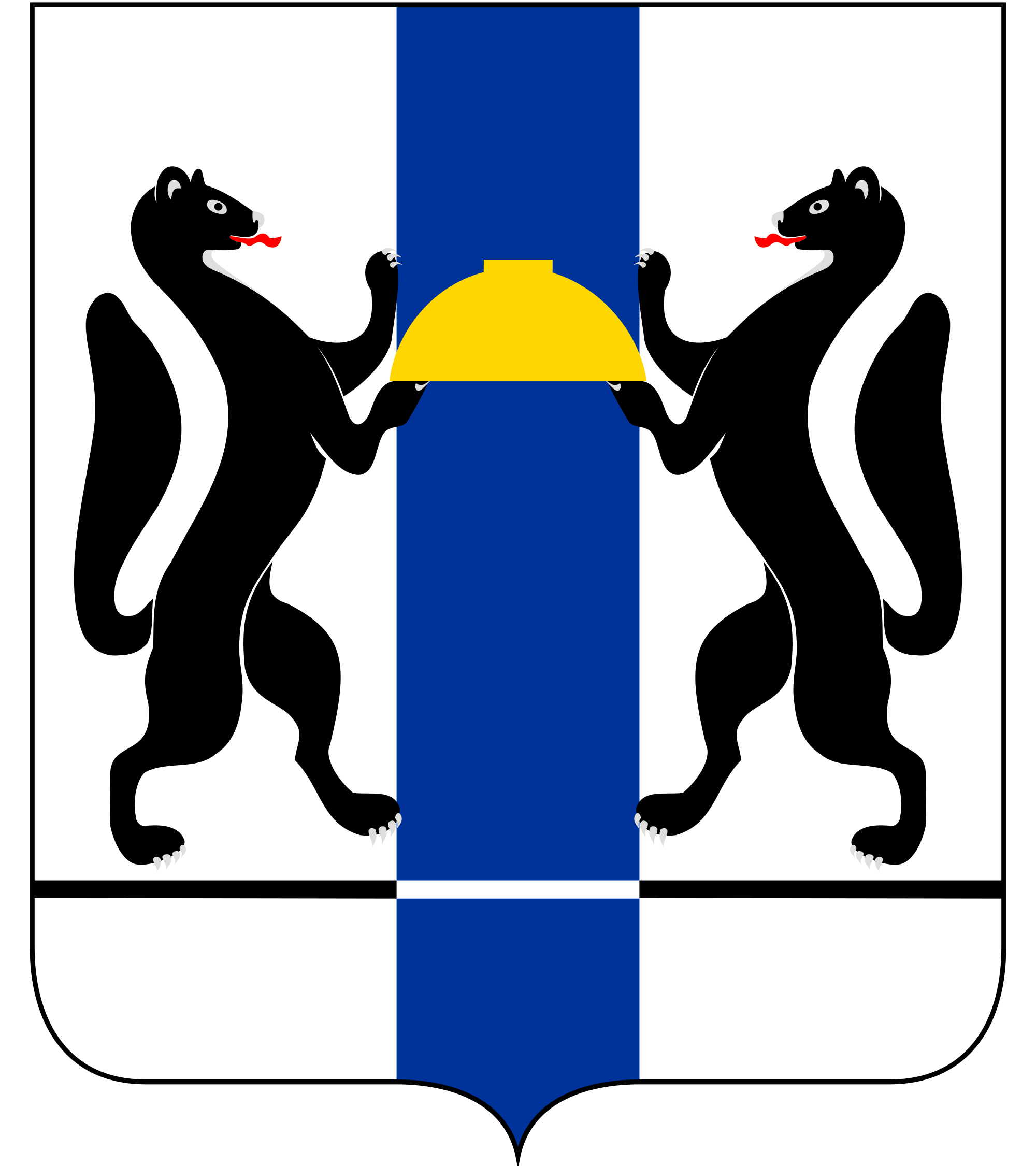 ВЫПОЛНЕНИЕ ОБЯЗАТЕЛЬСТВ
Правилами и методическими рекомендациями  Фонда ЖКХ предусмотрены требования, обязательные для выполнения соискателями финансирования программы модернизации в сфере ЖКХ
9
Актуализированы постановлением   Администрации                             от 09.08.2016 № 396 
и  решением совета депутатов от 08.09.2016 №75
Актуализация схемы теплоснабжения МО
Актуализация плана комплексного развития МО
Права собственности зарегистрированы.  Свидетельства о  государственной           регистрации прав получены
Регистрация прав собственности на модернизируемые объекты
.
СРЕДСТВА ФОНДА СОДЕЙСТВИЯ РЕФОРМИРОВАНИЯ ЖКХ
Средства со финансирования, выделяемые Фондом содействия реформирования ЖКХ в размере 60% от общего объема финансирования   (137,3 млн. руб.) зарезервированы решением Правления
ФИНАНСОВЫЕ ОБЯЗАТЕЛЬСТВА НОВОСИБИРСКОЙ ОБЛАСТИ
Средства софинансирования мероприятий по проекту  в размере 20% от общего объема финансирования (45,8 млн. руб.) внесены в бюджет НСО Распоряжением Правительства Новосибирской области 352-РП от 27.09.16
.
Техническое обследование проведено. Акт технического   обследования составлен 27.06.2016
Проведение технического обследования системы теплоснабжения
Концессионное соглашение подписано 15.09.2016г. Долгосрочные параметры регулирования деятельности концессионера учтены
.
Заключение концессионного соглашения в соответствии с долгосрочными параметров регулирования деятельности концессионера
.
Проектная документация разработана. Государственная экспертиза проектной части получена, Государственная экспертиза сметной стоимости получена  23.09.2016
Разработка проектной документации и государственная экспертиза
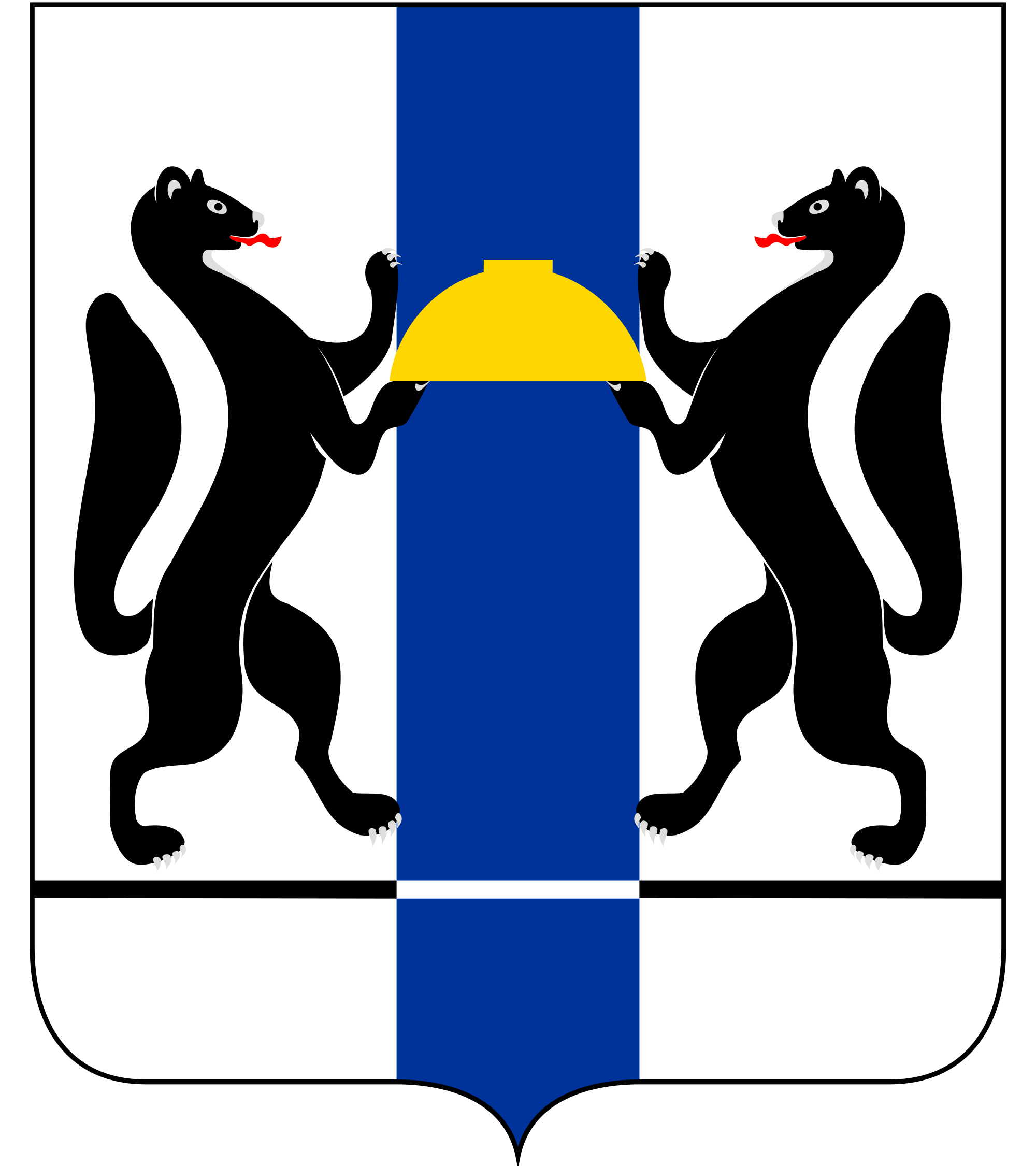 10
ИНФОРМАЦИЯ О ТАРИФАХ
График роста тарифов согласно финансовой модели утвержденной до 2040 года, составленный на основании долгосрочных параметров регулирования, утвержденных Департаментом по тарифам НСО. Модель одобрена финансовым консультантом Фонда ЖКХ - АКБ «Российский Капитал». График иллюстрирует разницу тарифов в модели модернизации с финансовой поддержкой Фона ЖКХ и без таковой.
Статистика
Темпы роста тарифа в период 2016-2018гг. для населения
С поддержкой Фонда: 6,04%
Без поддержки Фонда: 14,65%
Срок окупаемости со средствами Фонда – 5 лет
Срок окупаемости без средств Фонда – более 15 лет
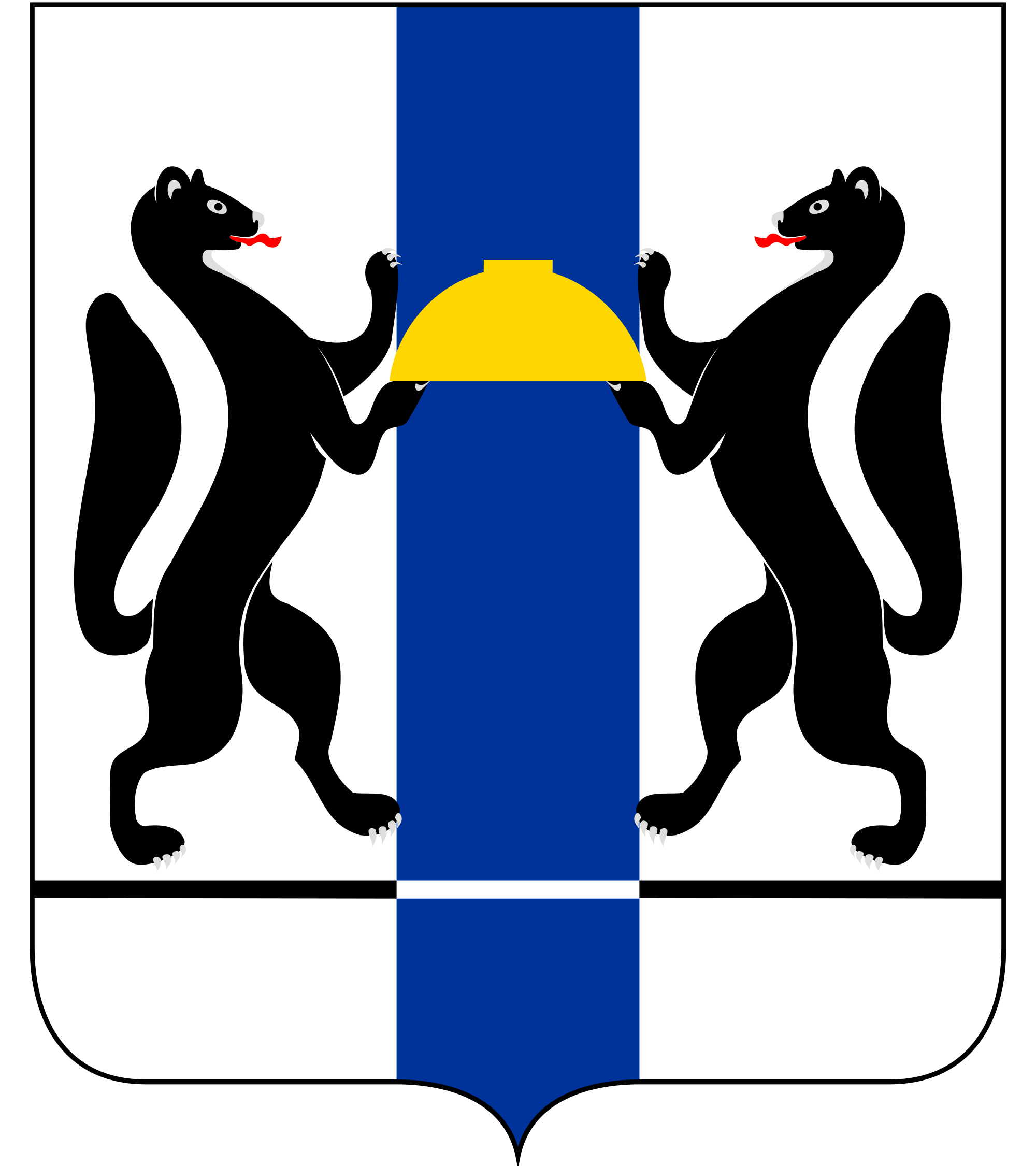 11
ЭФФЕКТ ОТ РЕАЛИЗАЦИИ ПРОЕКТА


Снижение потерь тепловой энергии с 22% до 8,5%

Сокращение потребления электроэнергии 
с 58 кВт*ч/Гкал до 25 кВт*ч/Гкал, 

Сокращение потребления условного топлива 
с 280 до 159 кг.у.т./Гкал, 

Сокращение потерь теплоносителя 
с 35 000 м3 до 3 500 м3

Оптимизация установленной мощности 
с 31,3 Гкал/ч до 18,3 Гкал/ч
61%
57%
43%
90%
42%
Сокращение потерь теплоносителя
Сокращение потребления топлива
Сокращение потребления электроэнергии
Оптимизация установленной мощности
Снижение потерь теплоэнергии
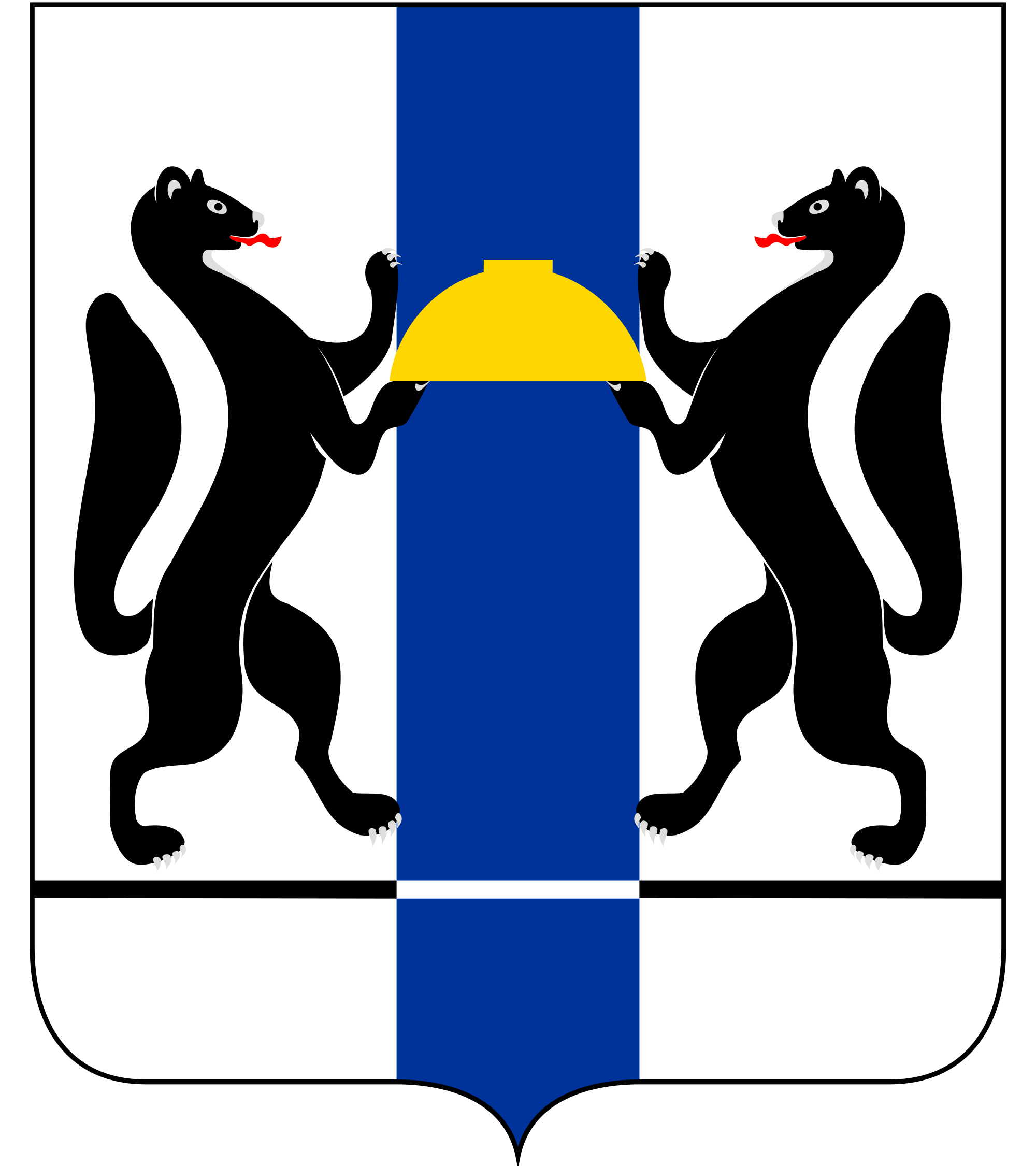 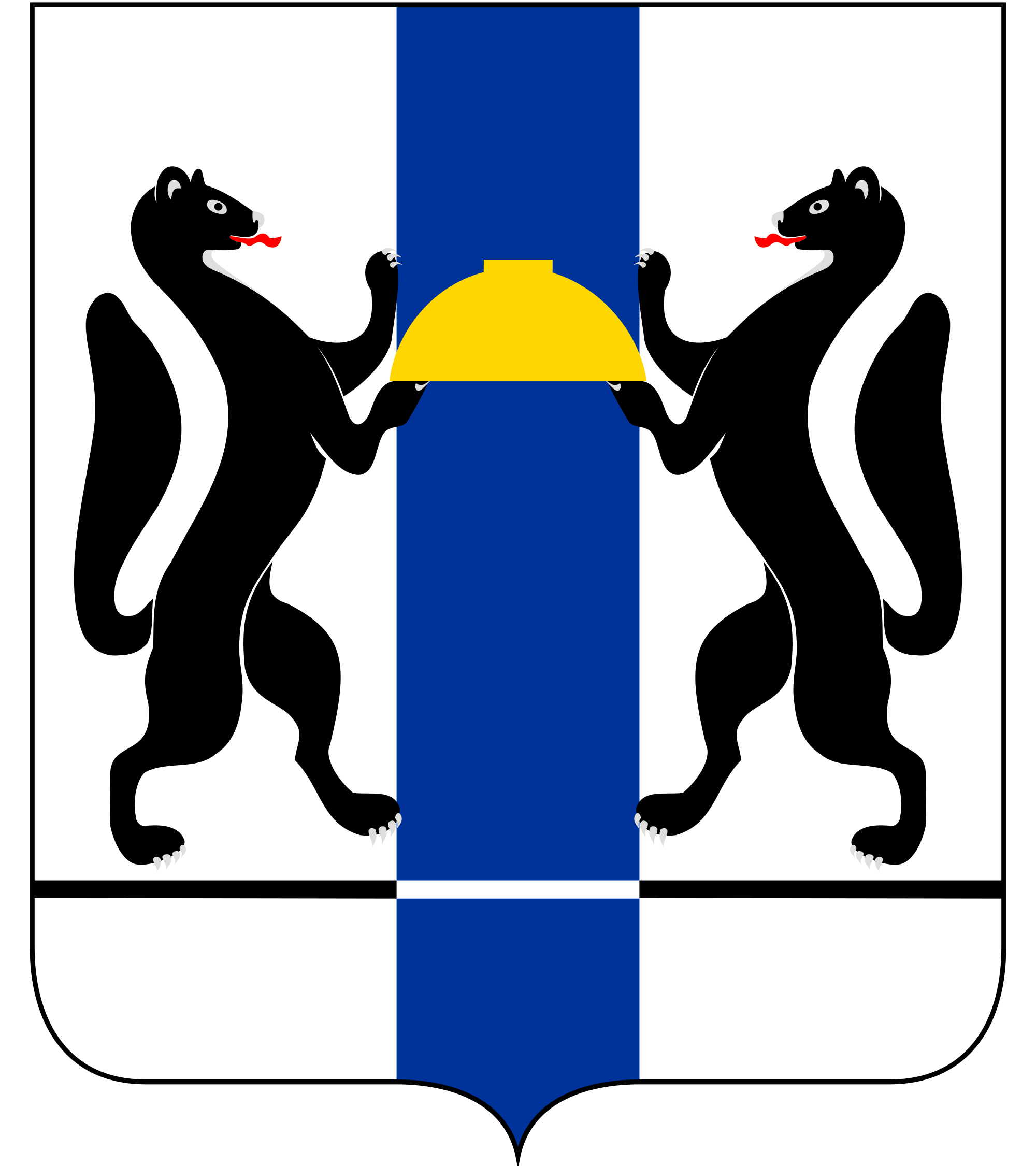 Модернизация объектов коммунальной инфраструктуры 
системы теплоснабжения рабочего поселка Маслянино